Figure 2 Activation during the rhyme task relative to the ‘same picture?’ control task in (A) deaf participants; (B) ...
Brain, Volume 132, Issue 7, July 2009, Pages 1928–1940, https://doi.org/10.1093/brain/awp129
The content of this slide may be subject to copyright: please see the slide notes for details.
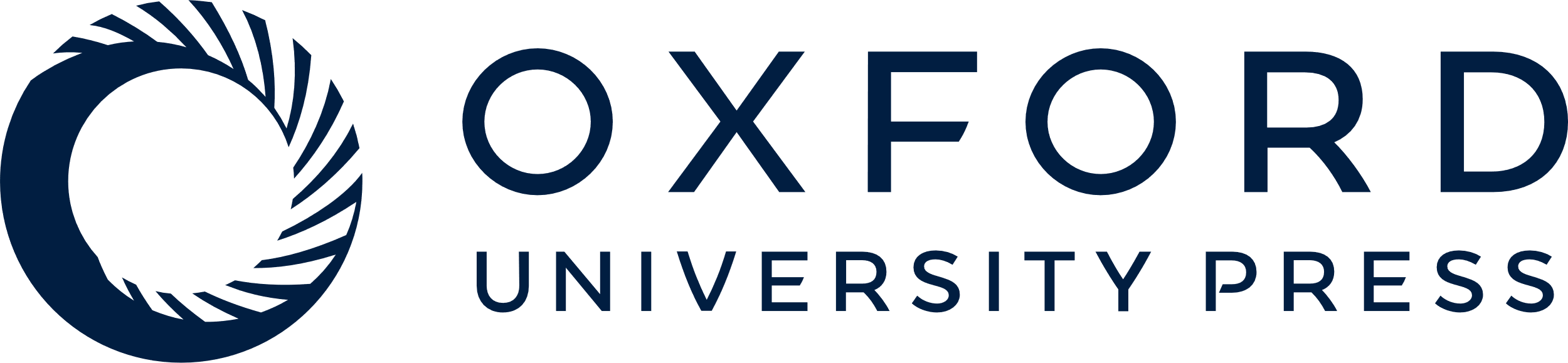 [Speaker Notes: Figure 2 Activation during the rhyme task relative to the ‘same picture?’ control task in (A) deaf participants; (B) hearing dyslexic participants; (C) hearing non-dyslexic participants. Voxelwise P < 0.05; clusterwise P < 0.005. Activated voxels up to 25 mm beneath the cortical surface are displayed.


Unless provided in the caption above, the following copyright applies to the content of this slide: © 2009 The Author(s)This is an Open Access article distributed under the terms of the Creative Commons Attribution Non-Commercial License (http://creativecommons.org/licenses/by-nc/2.0/uk/) which permits unrestricted non-commercial use, distribution, and reproduction in any medium, provided the original work is properly cited.]